JESTEŚMY ŻABY
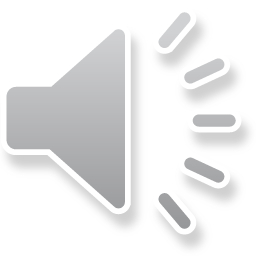 Jesteśmy żaby -aby -aby
Jesteśmy mokre -okre -okre
Mieszkamy w błocie -ocie -ocie
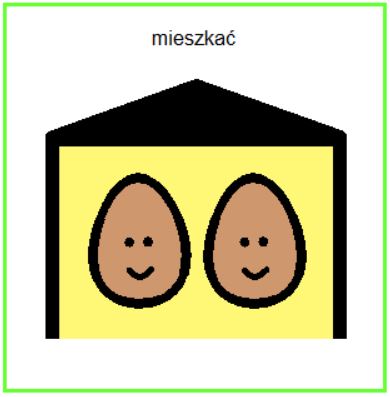 I się chowamy, gdy jest bociek
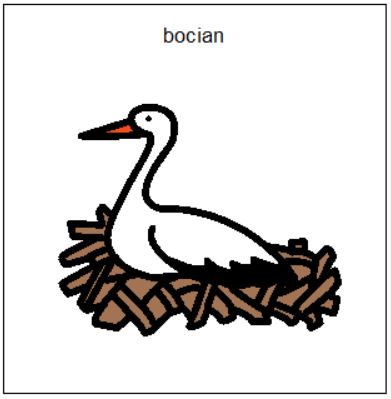 Jesteśmy żaby -aby -aby
Jesteśmy mokre -okre -okre
Zjadamy muchy -uchy -uchy
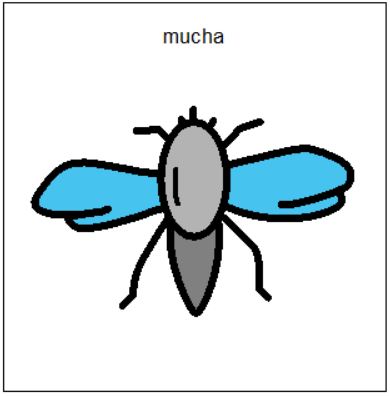 I mamy bardzo grube brzuchy
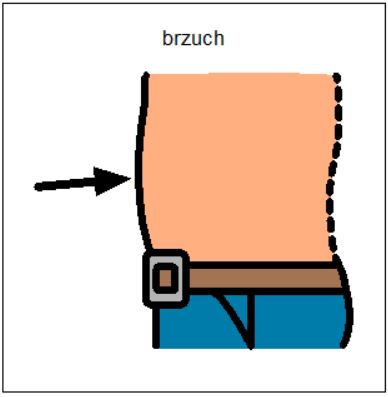 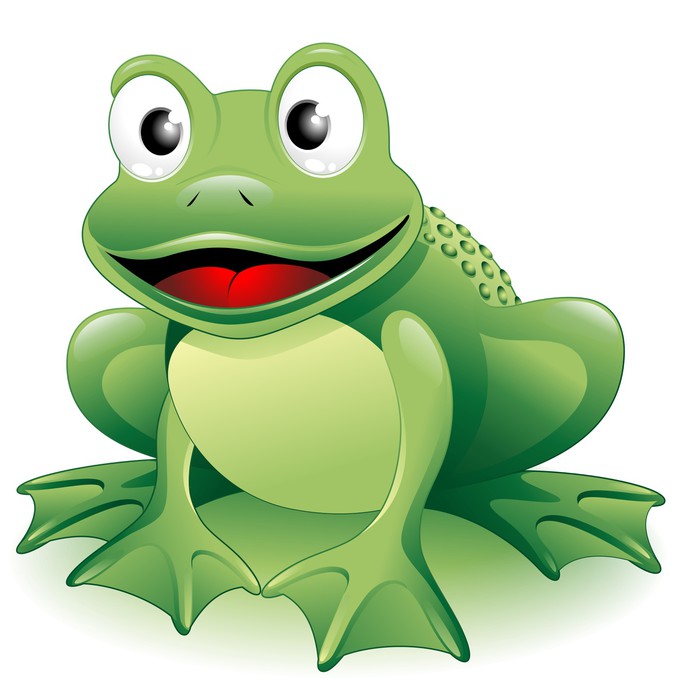 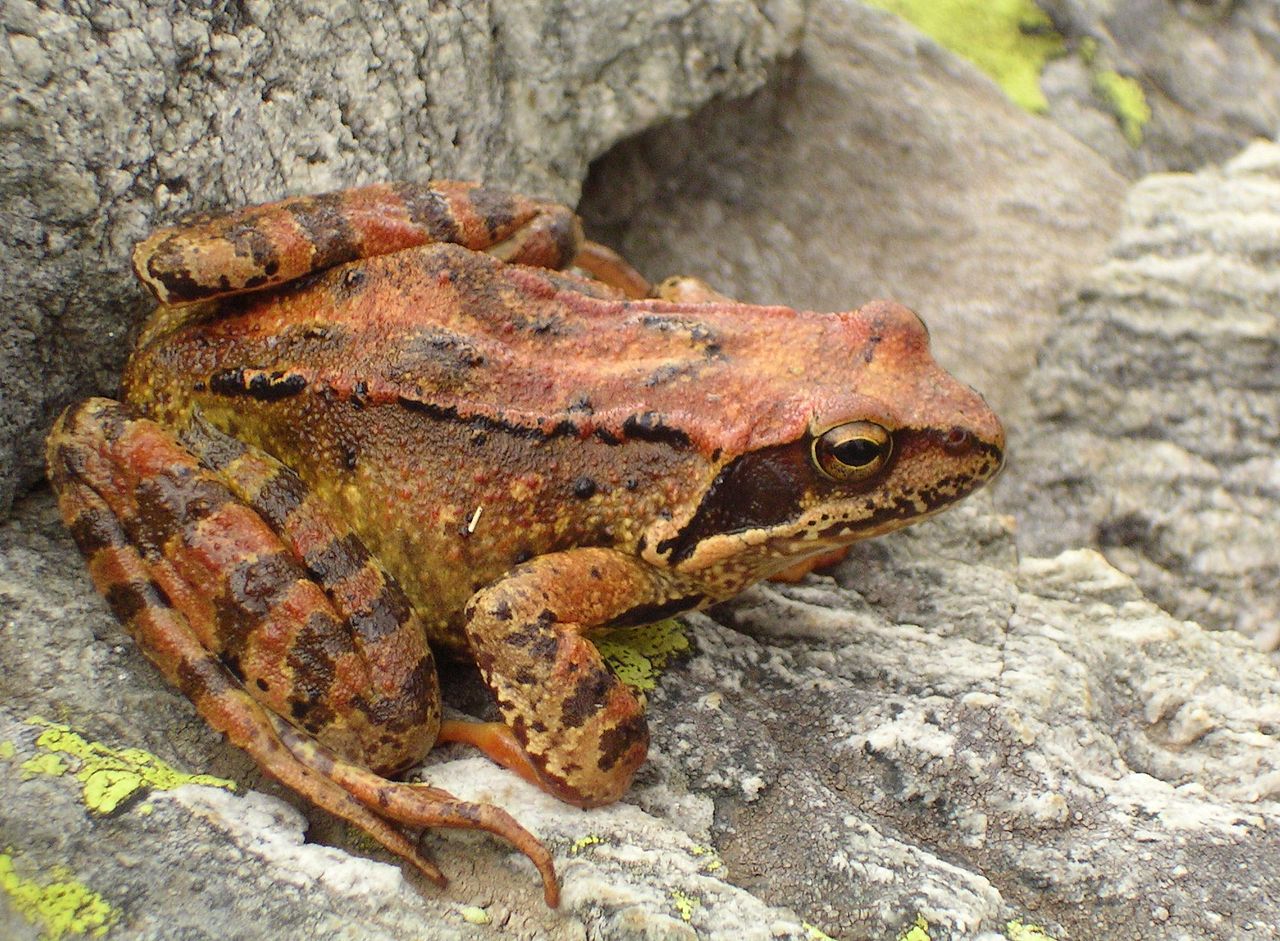 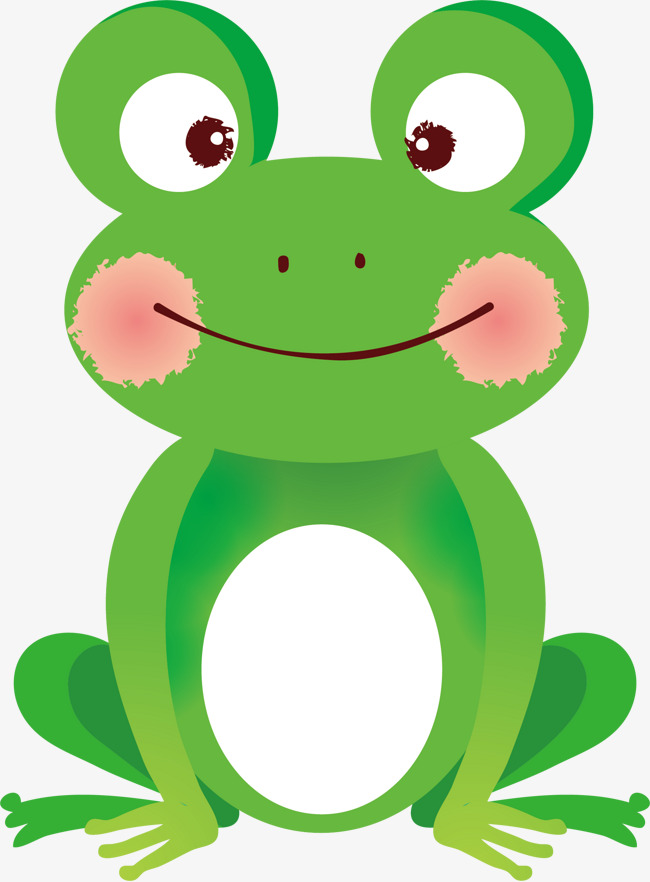 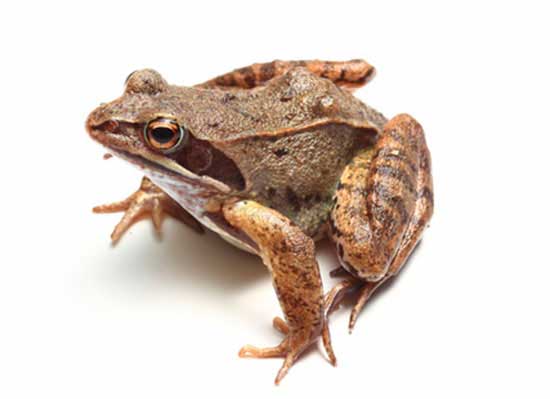 A my bociany -any -any
Apetyt mamy -amy -amy
Wolno chodzimy -imy -imy
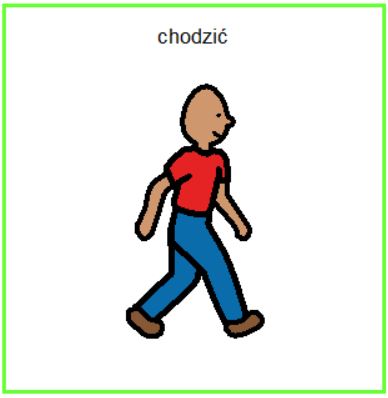 Lecz każdą żabę zobaczymy
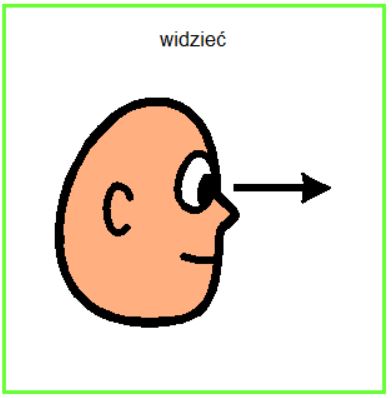 A my bociany -any -any
Apetyt mamy -amy -amy
A nasze dzioby -oby -oby
Na żaby mają dziś sposoby
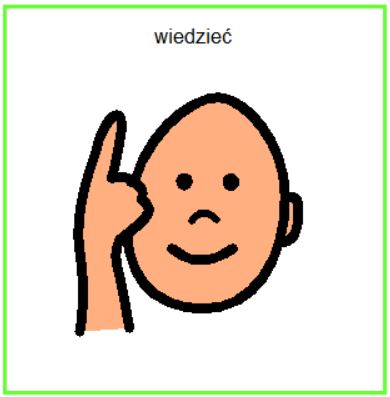 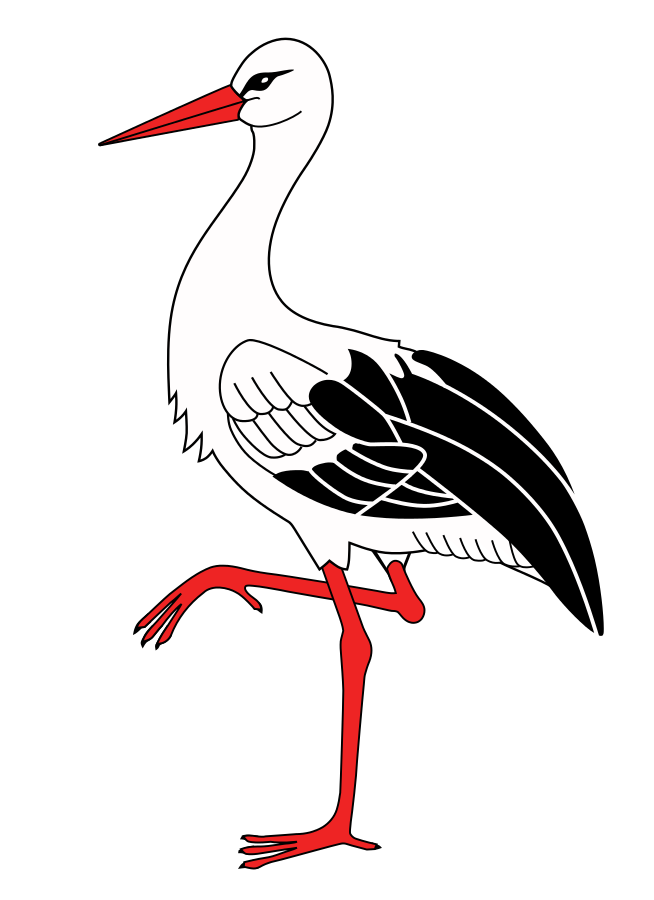 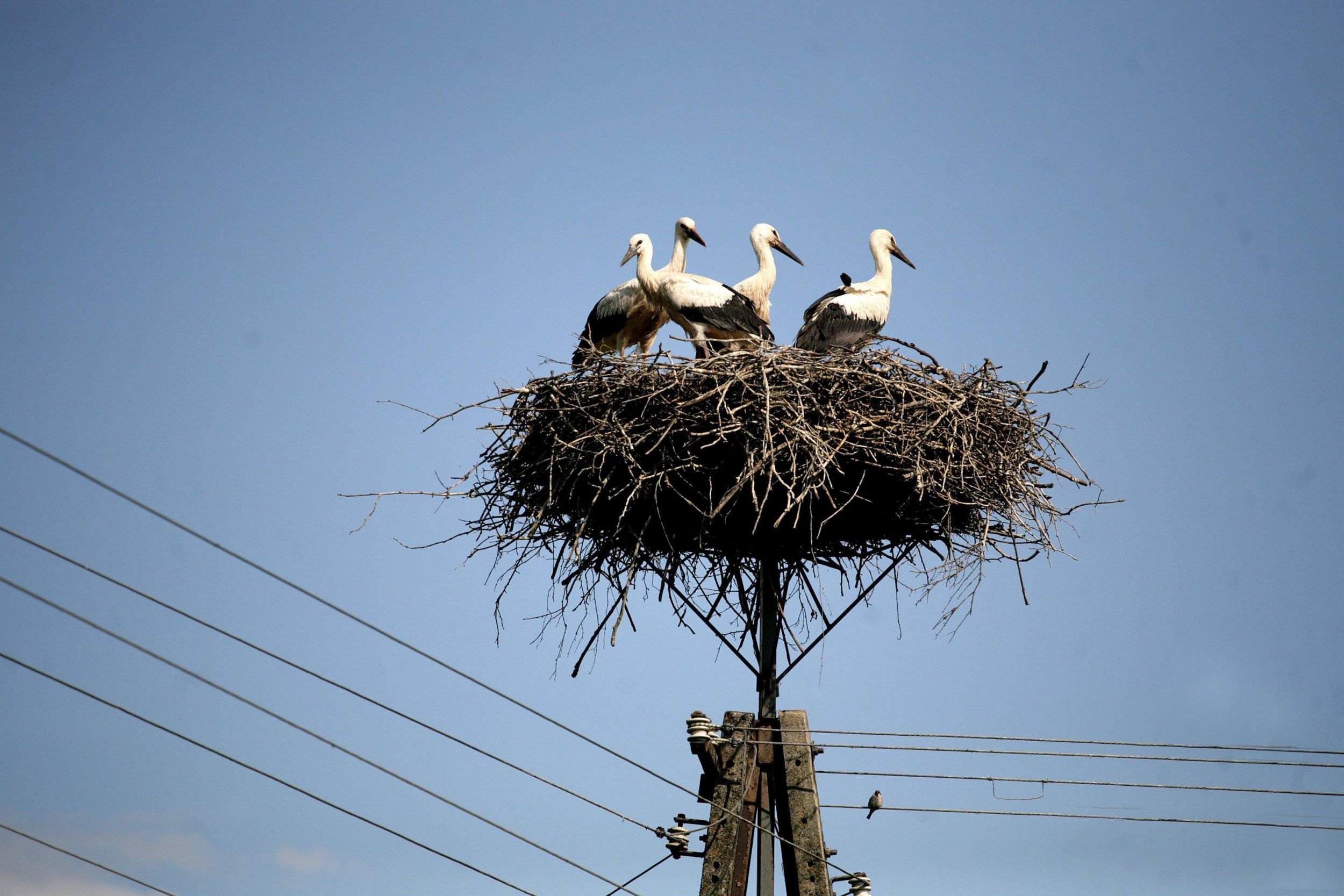 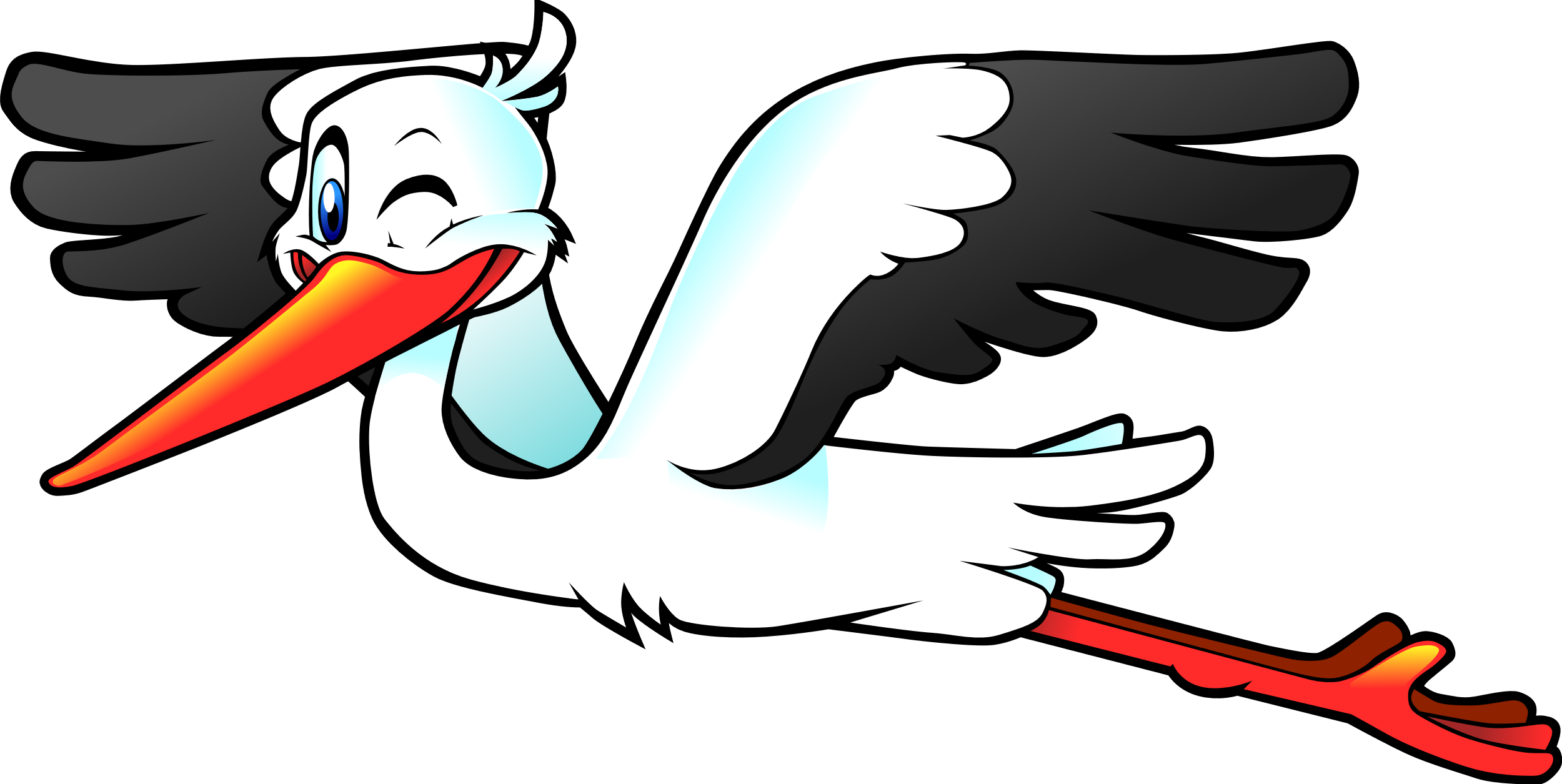 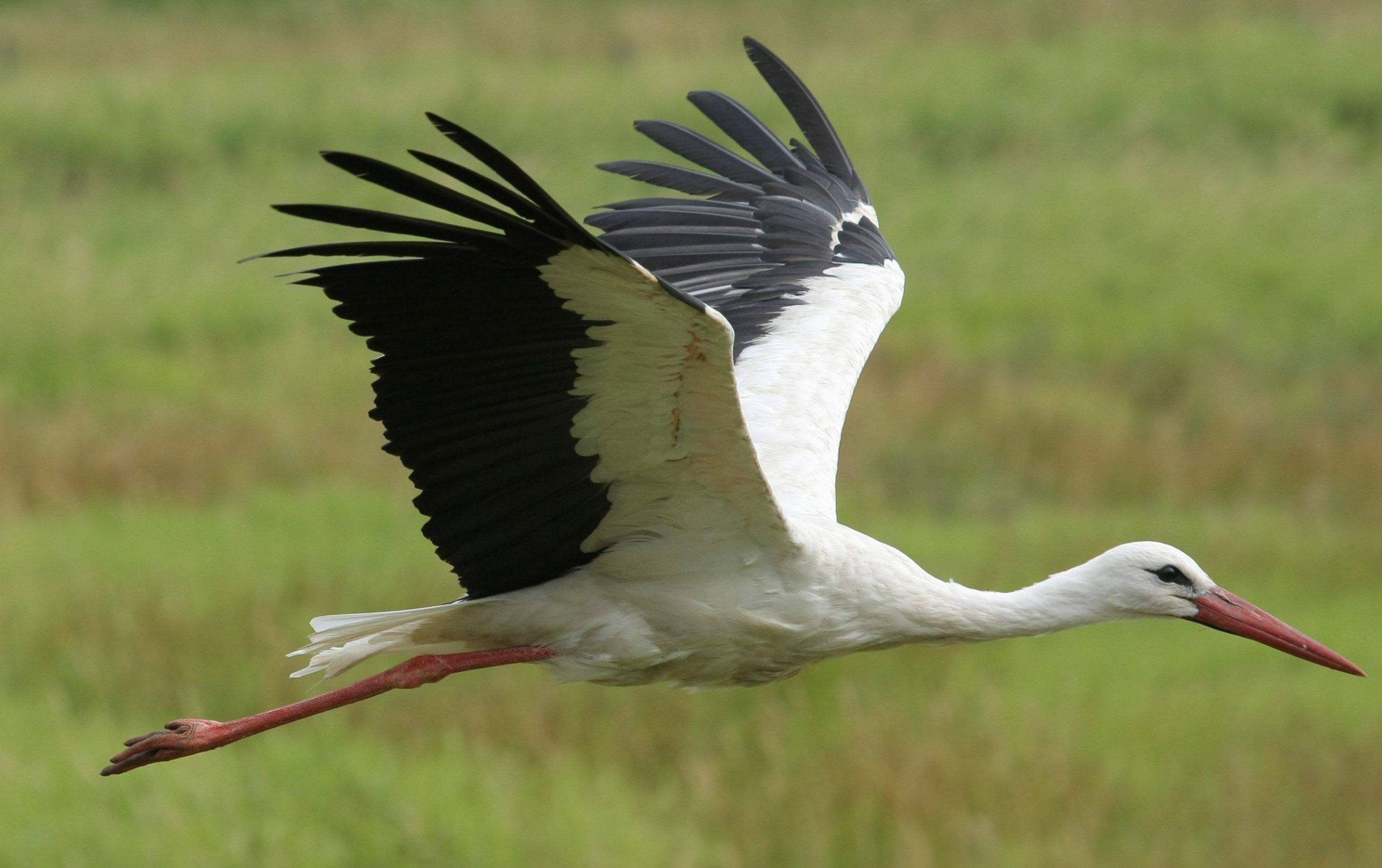 Piosenka:
„Jesteśmy żaby, aby, aby” - muz. i sł. A. Jendryka, A. Kaczmarczyk, album: Kiedy maluchy zmieniają się w zuchy

Symbole z programu Boardmaker (Mayer – Johnson)

Zdjęcia:
https://pixers.pl/naklejki/zaba-zaba-cartoon-frog-vector-32851081
https://www.medianauka.pl/zaba-trawna
https://pngtree.com/freepng/green-frog-vector_2830021.html
https://commons.wikimedia.org/wiki/File:Grasfrosch_auf_Stein.jpg
http://weekend.gazeta.pl/weekend/1,152121,17599946,Bociany_wracaja_do_ojczyzny__Co_czwarty_bocian_bialy.html
https://commons.wikimedia.org/wiki/File:Stork.svg
https://openclipart.org/tags/Stork
https://wiadomosci.wp.pl/mazurskie-zaby-z-bliska-6038709988643457g/10
https://galeria.swiatkwiatow.pl/zdjecie/zaba-jeziorkowa,43746,824.html

Opracowanie: Kasia Majewska